Воздушные шарики для друзей
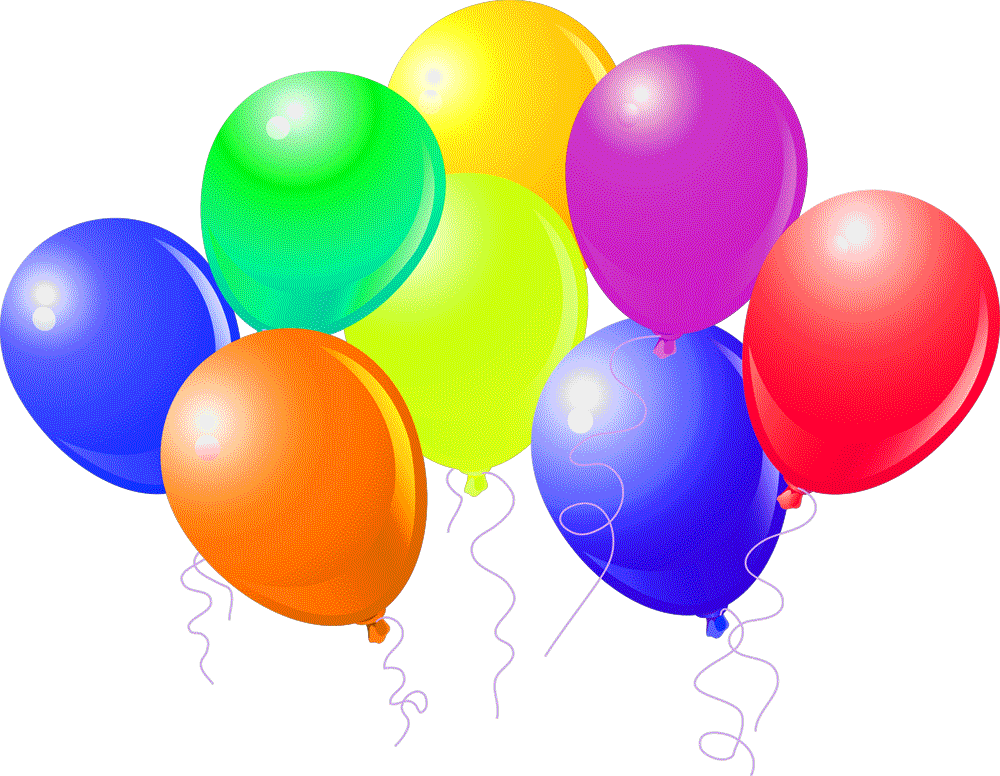 Занятие по аппликации



воспитатель: Коростелева С.Ю.
Здравствуйте, уважаемые родители !Перед началом нашего занятия предлагаю подготовить : клей; салфетки; готовые формы шариков на ребенка, одинаковые по размеру, но разные по цвету; альбомный лист бумаги; 




Уважаемые родители! Объясните, пожалуйста, ребёнку задания, сфотографируйте его в процессе их выполнения  и поделитесь этой информацией с воспитателями. Спасибо за помощь!
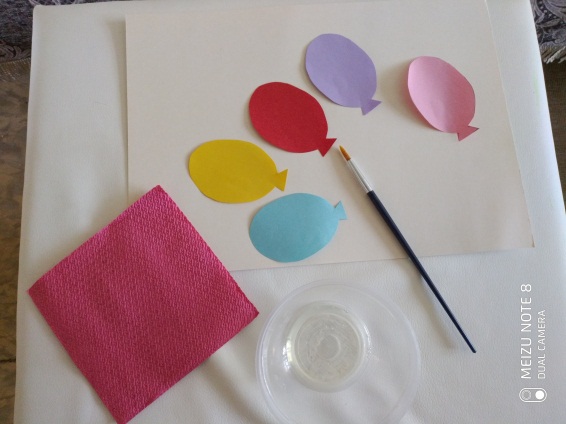 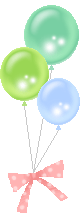 «Шарики для друзей»
Цель: вызвать интерес к созданию аппликативных картинок из 3-4 воздушных шариков, одинаковых по форме и размеру, но разных по цвету.
Задачи:
1. Закреплять у детей практические навыки аппликации;
2. формировать пространственные представления – учить правильно располагать изображения на основе и наклеивать их.
3. развивать воображение, мелкую моторику.
4. вызвать у детей сочувствие к персонажу, желание помочь ему.
5. воспитывать интерес к изобразительной деятельности, аккуратность при выполнении работы.
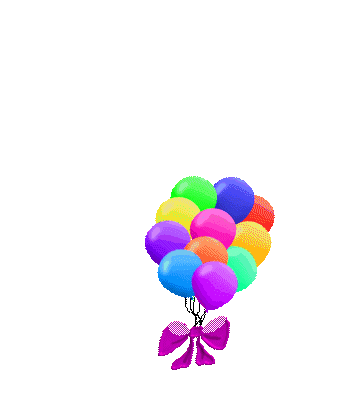 Здравствуйте, мои дорогие ребята!Отгадайте, кто к нам пришел в гости на этот раз…
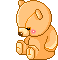 Он в берлоге спит зимой 
Под большущею сосной, 
А когда придет весна,
 Просыпается от сна.

Правильно, медвежонок. 
Но что-то он грустный какой-то. Давайте спросим у него почему он грустный?
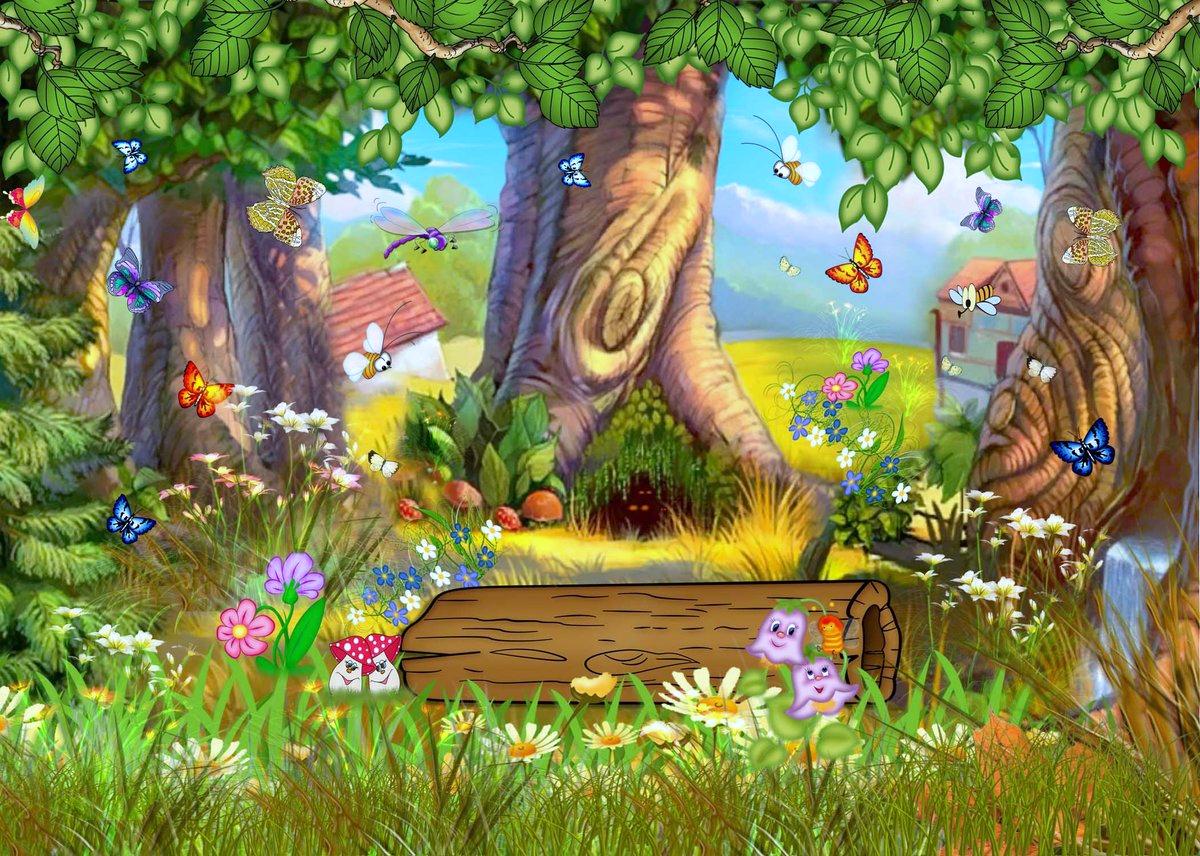 Я шел на день рождения к зайке. Нёс ему в подарок много воздушных шариков. Но на улице подул ветер и мои шарики улетели. И теперь мне не чего подарить зайке.
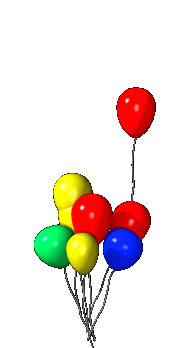 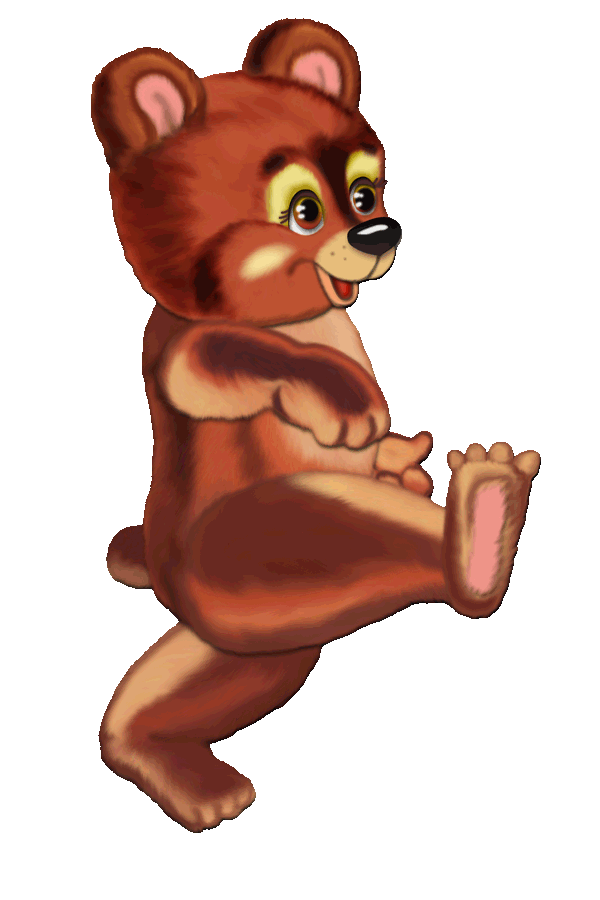 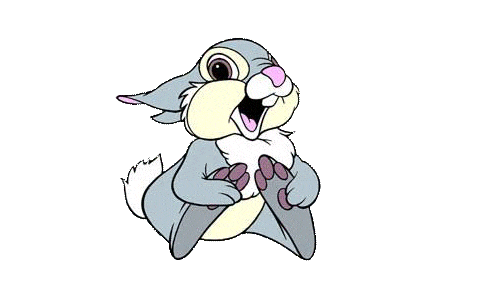 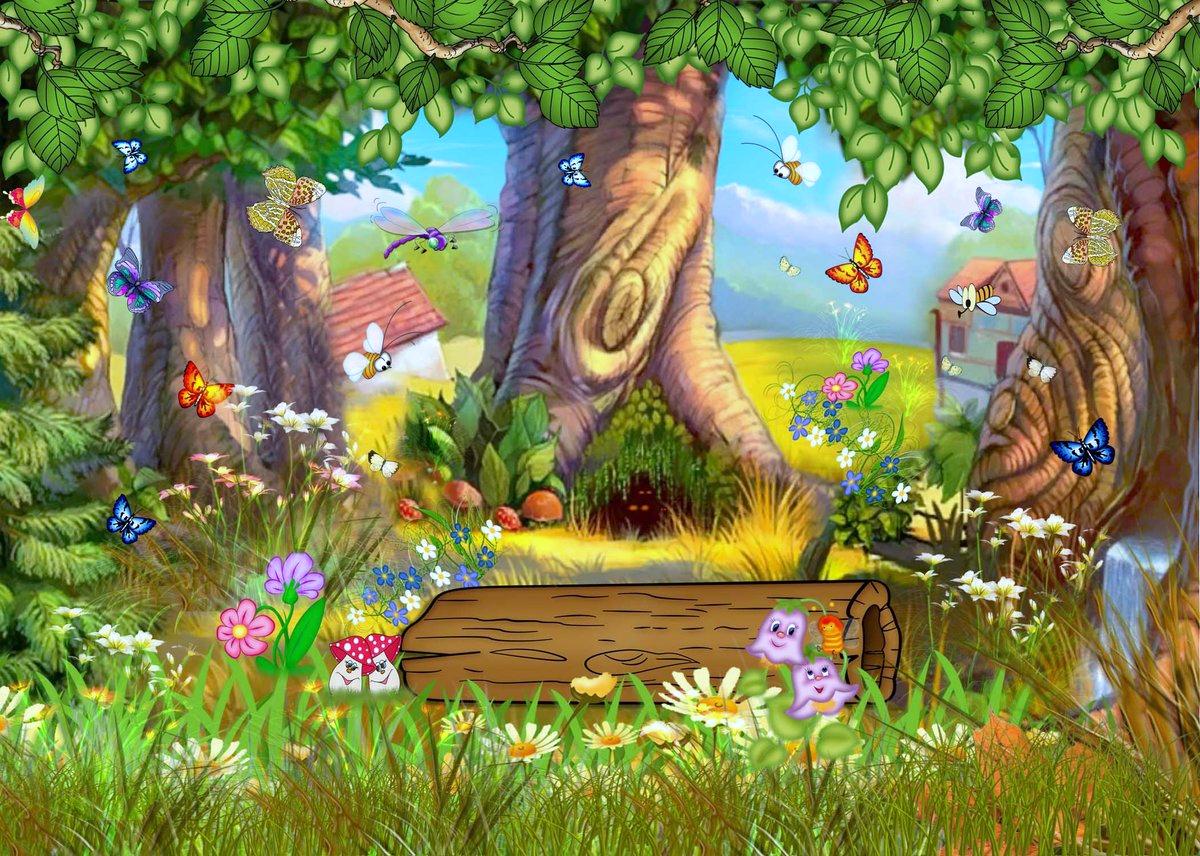 Ребята, что же делать теперь медвежонку? Как же он пойдет на день рождения к зайке без подарка? Давайте мы ему поможем? Сделаем много шариков, чтобы медвежонок мог подарить их зайке?
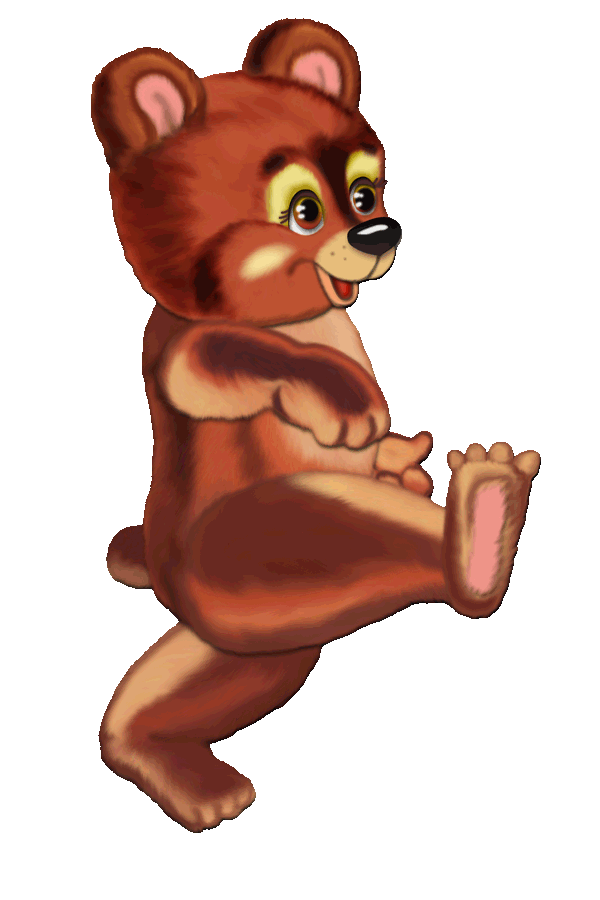 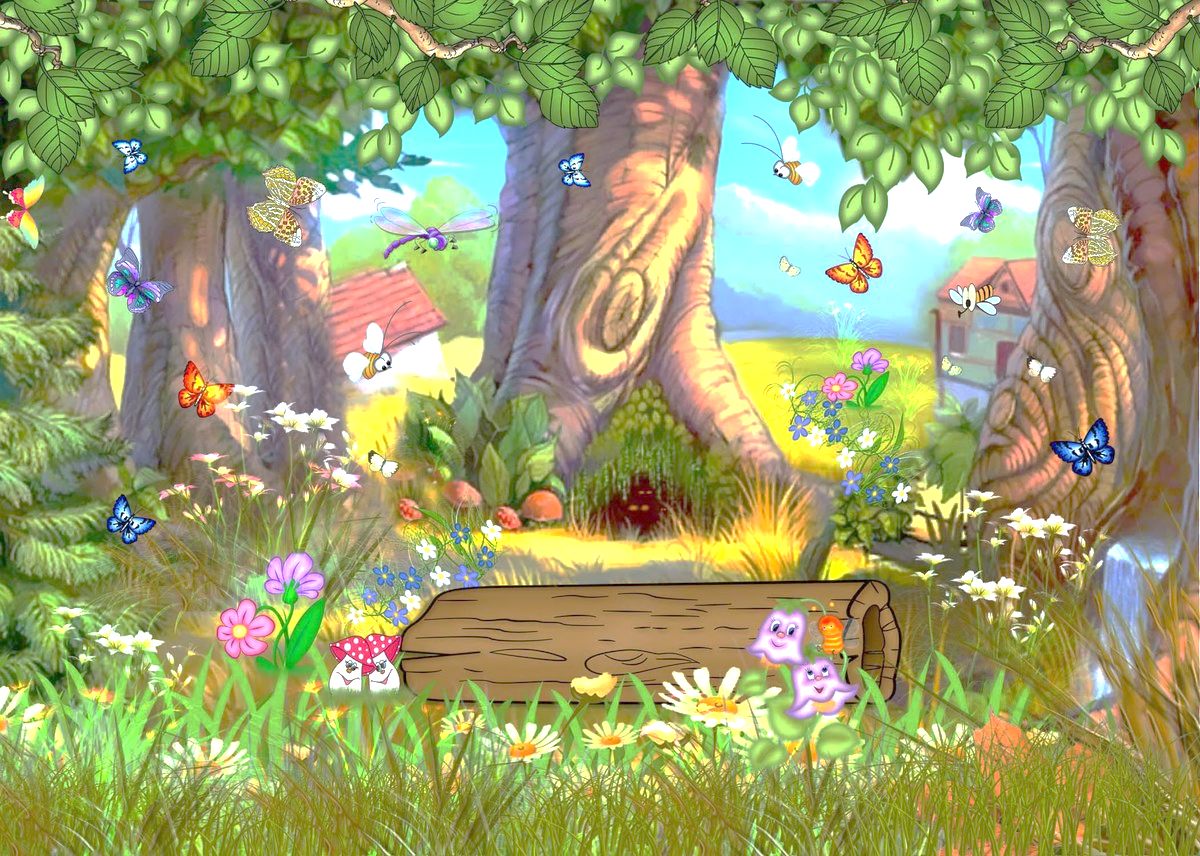 А прежде чем мы будем помогать медвежонку, давайте мы с вами немного разомнемся.
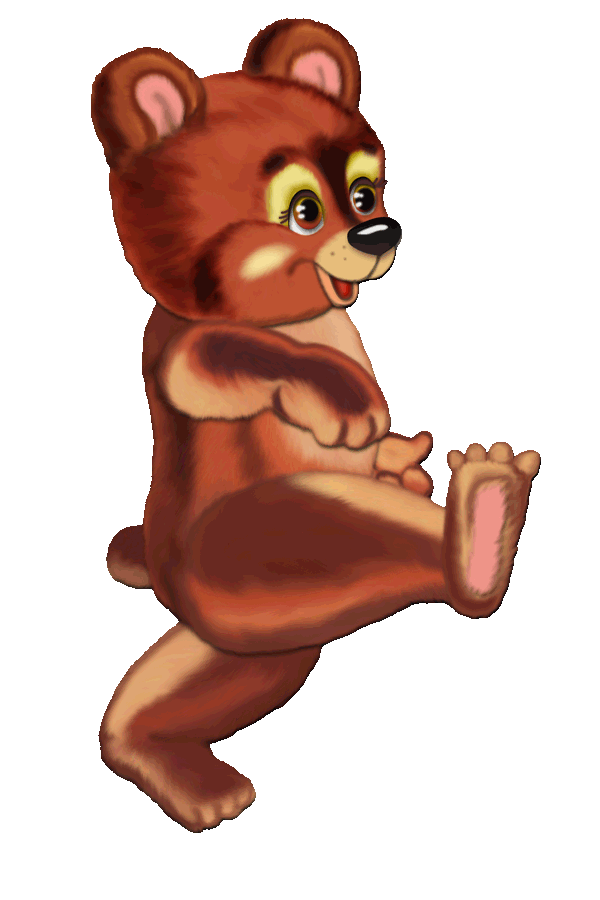 А теперь всем детям встать,
Руки медленно поднять,
Пальцы сжать, потом разжать,
Руки вниз и так стоять.
Отдохнули все немножко
И отправились в дорожку.
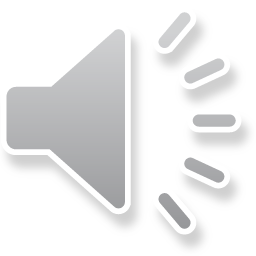 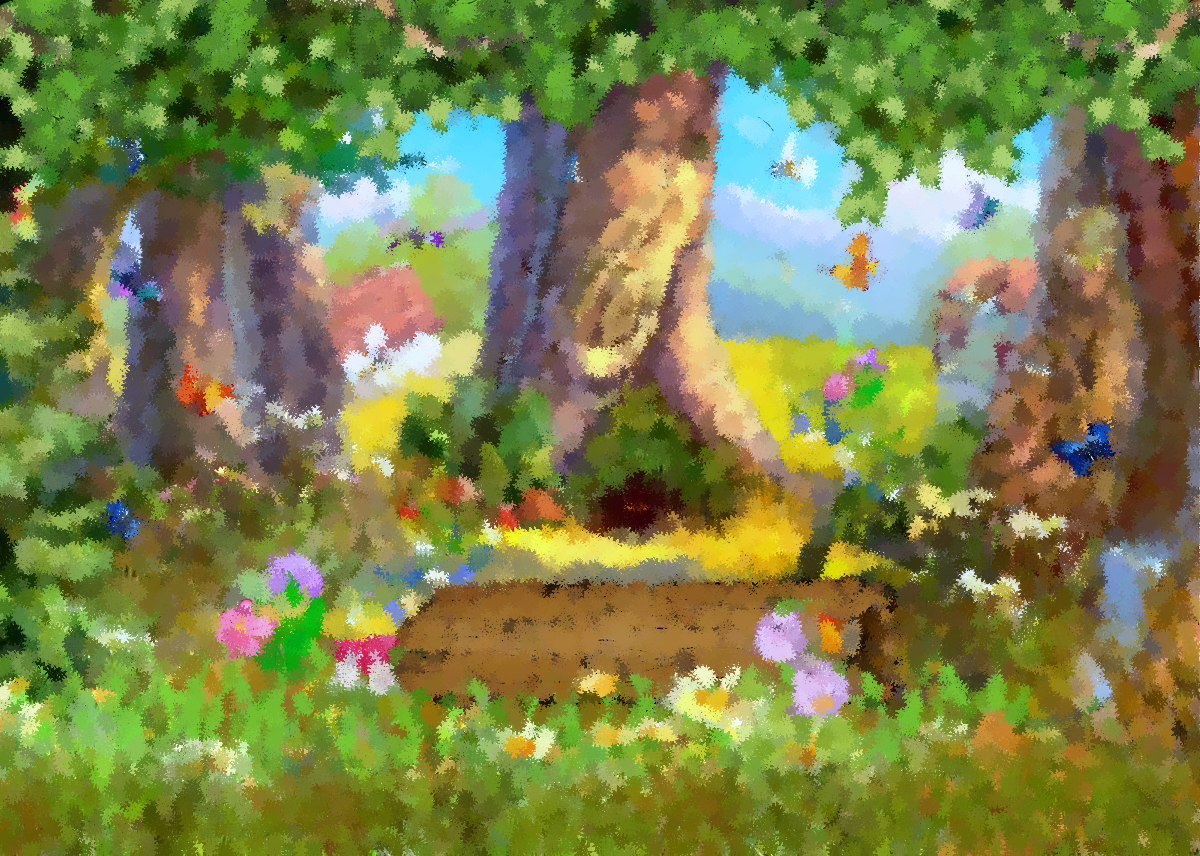 А теперь мы с вами будем клеить шарики для медвежонка
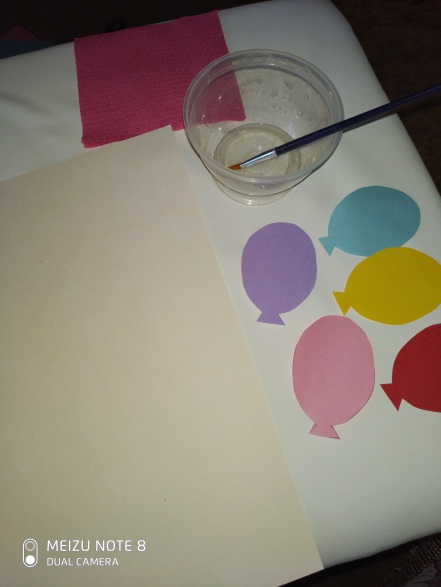 У вас у каждого на столе лежат шарики разного цвета. 
Нам нужно наклеить их на лист бумаги, чтобы они не улетели. 
Для этого надо взять сначала – шарик, перевернуть его цветной стороной вниз, кисточкой набрать немного клея и нанести его на шарик. 
Затем наклеить его на бумагу, сверху приложите салфетку и промокните.
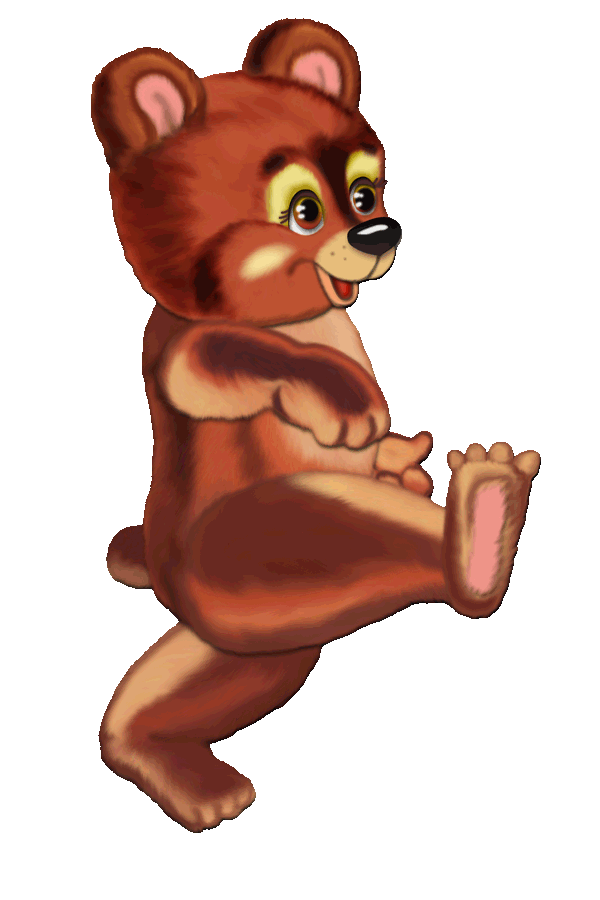 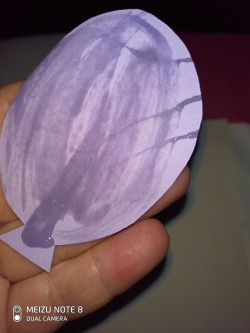 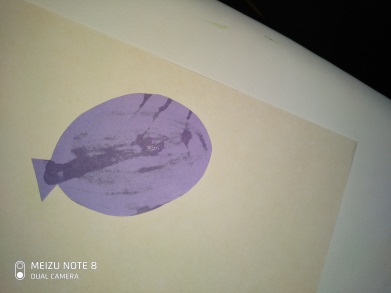 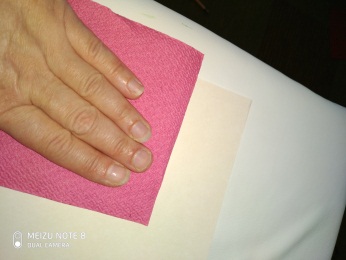 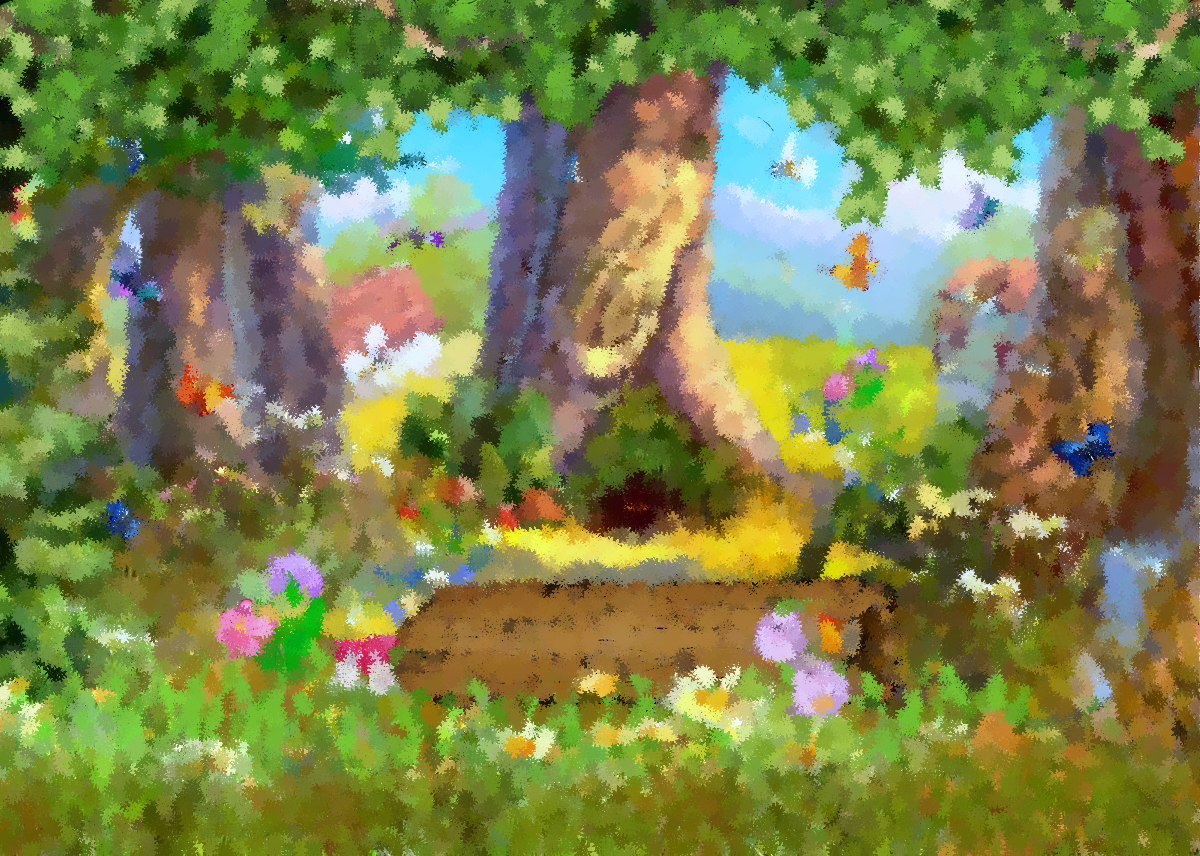 А теперь мы с вами будем клеить шарики для медвежонка
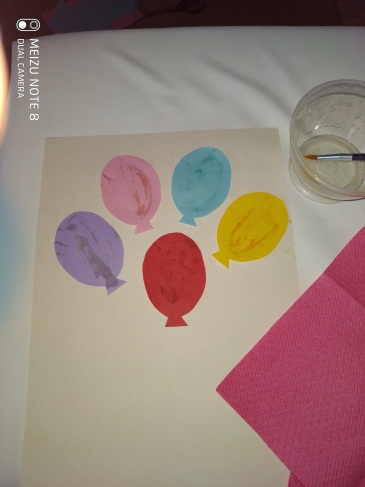 И таким же образом наклеиваем все шарики. 
А чтобы их удобно было нести, нужно дорисовать им ниточки. 
Для этого берем карандаш и дорисовываем ниточку к каждому шарику.
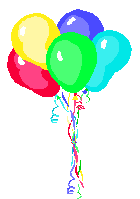 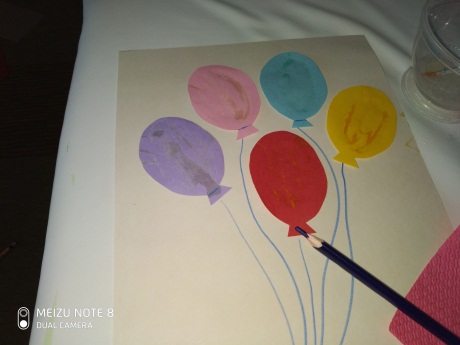 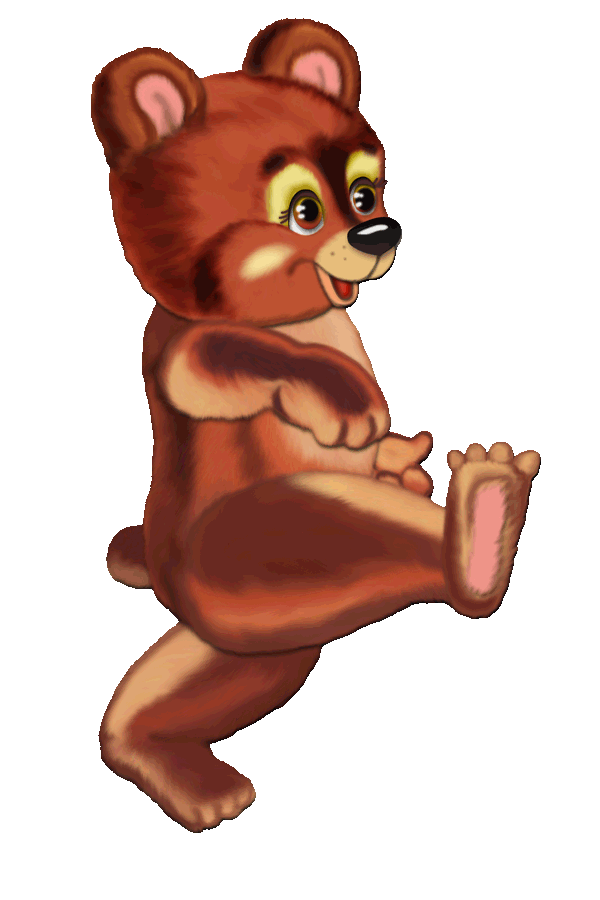 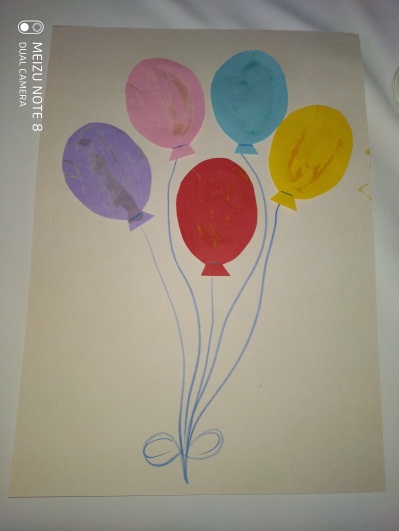 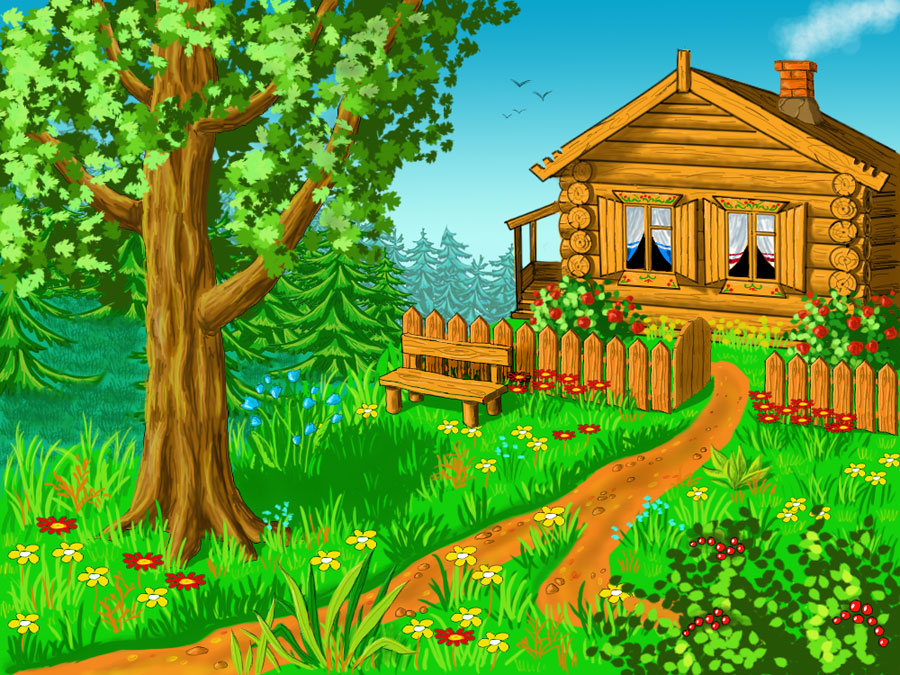 Спасибо большое вам, ребята. Теперь я могу идти к зайке на день рождения и подарить ему много шариков.
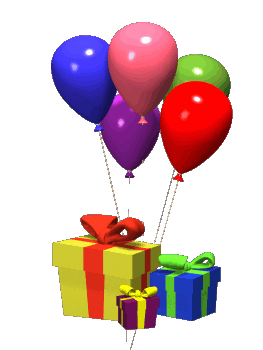 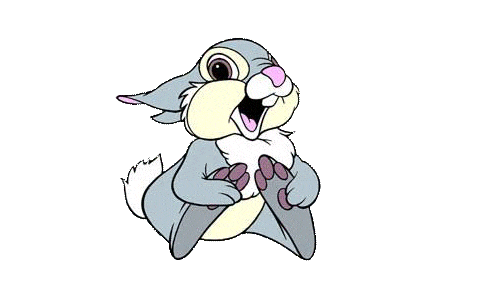 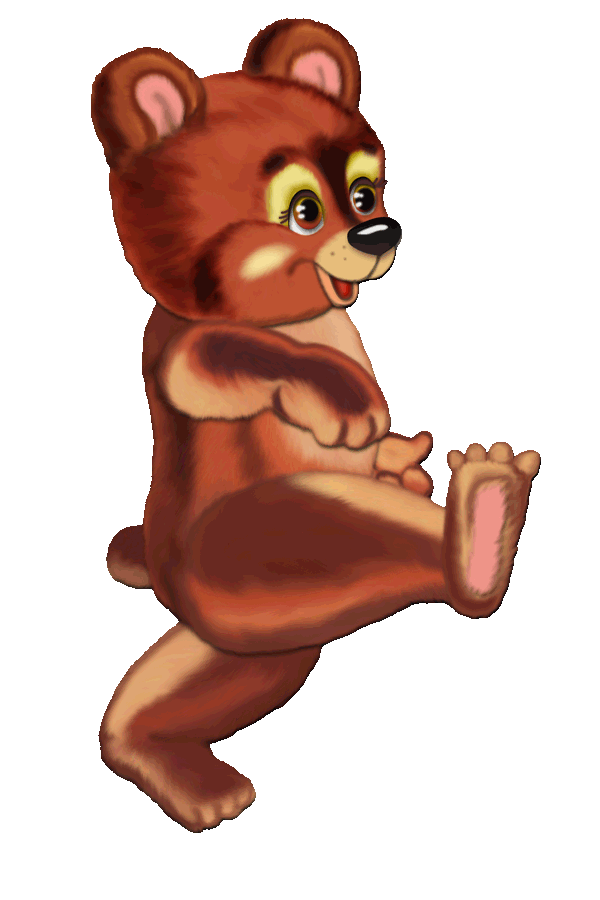 Молодцы ребята, у всех очень аккуратно все получилось. Наш гость очень доволен!Давайте теперь попрощаемся с медвежонком.
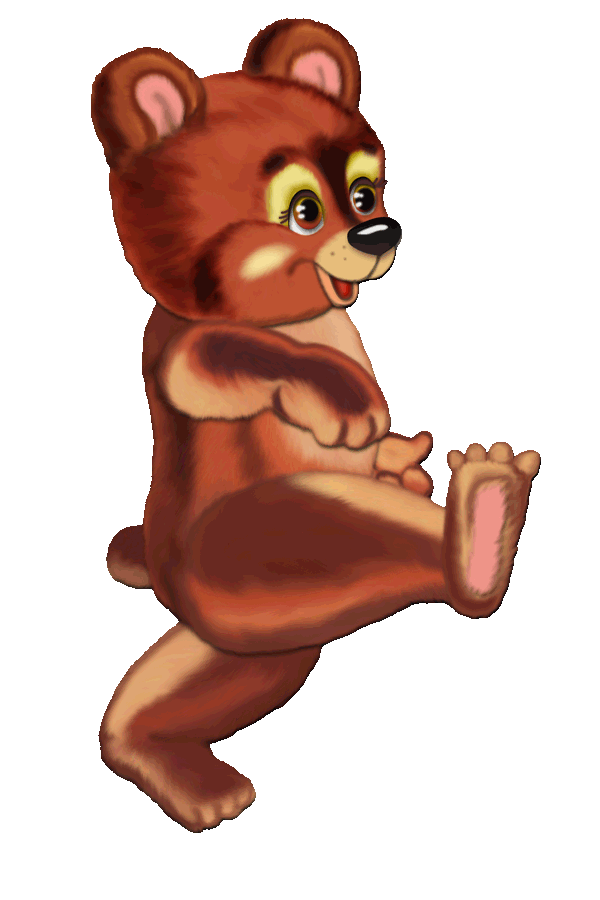 Кто к нам сегодня приходил в гости? Что у него произошло? Чем мы сегодня с вами занимались? 
У  кого какого цвета шарики получились?
До новых встреч!
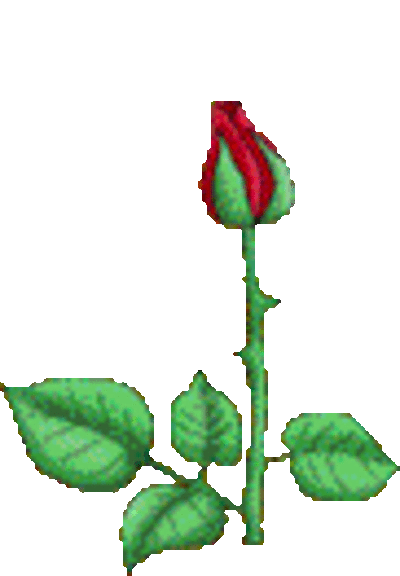 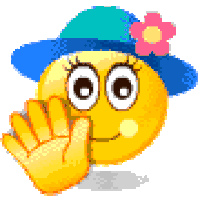